UBND QUẬN LONG BIÊN
TRƯỜNG MẦM NON THẠCH CẦU
Thi tài cùng bé
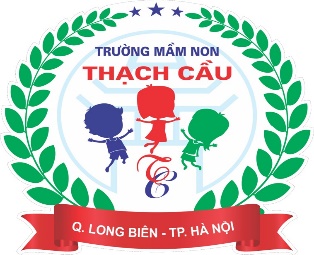 Đối tượng: Trẻ 5-6 tuổi
Giáo viên : Nguyễn Thị Kim Chi
Bé hãy chọn một chủ đề
Chủ đề 
con vật
Chủ đề hoa quả
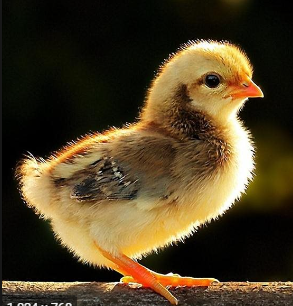 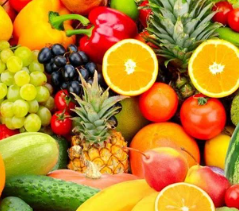 Chủ đề đồ vật
Chủ đề hoa
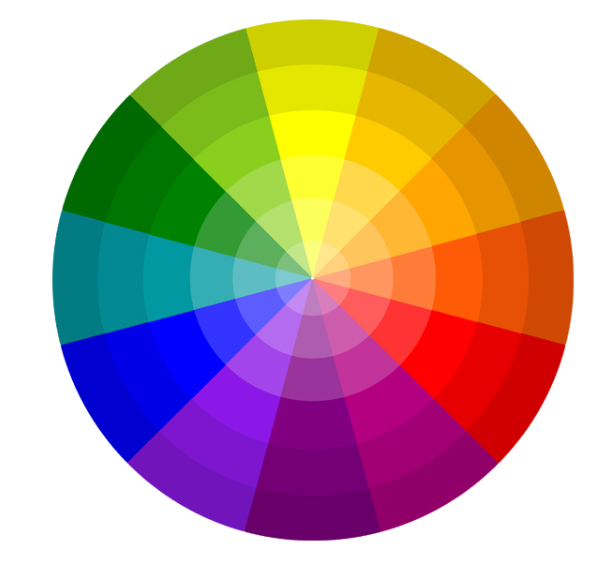 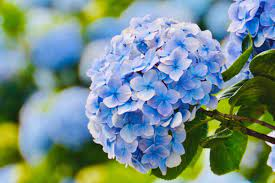 Quả gì mà chua chua thếXin thưa rằng quả ...... gì?
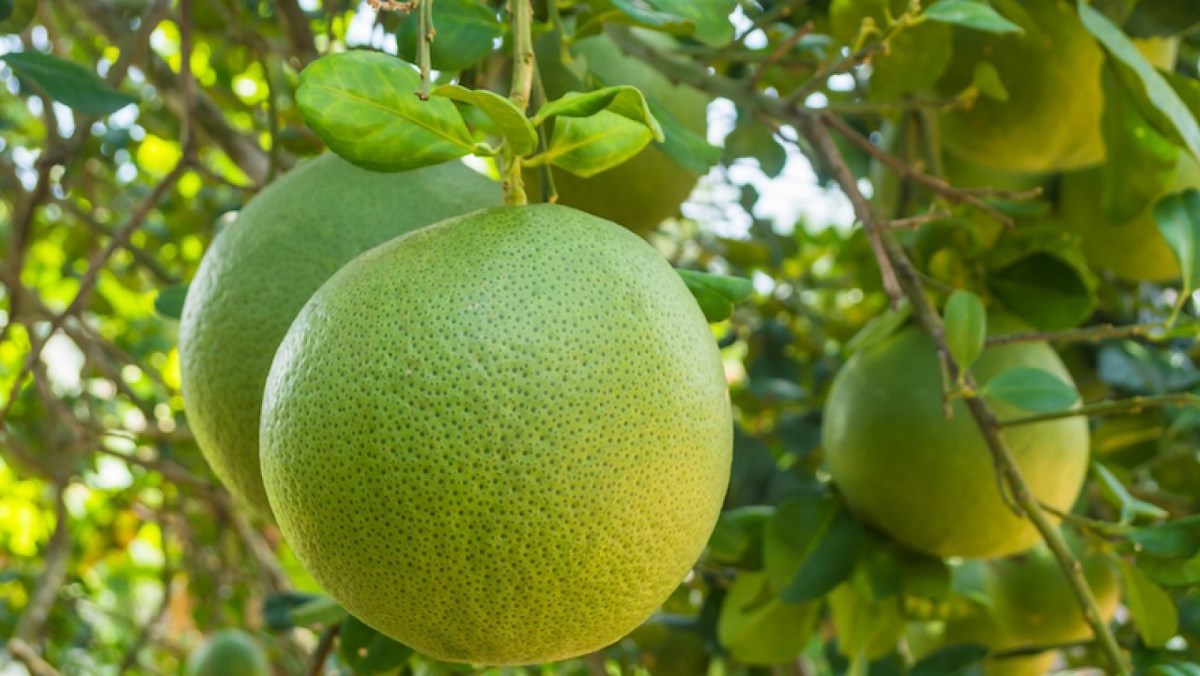 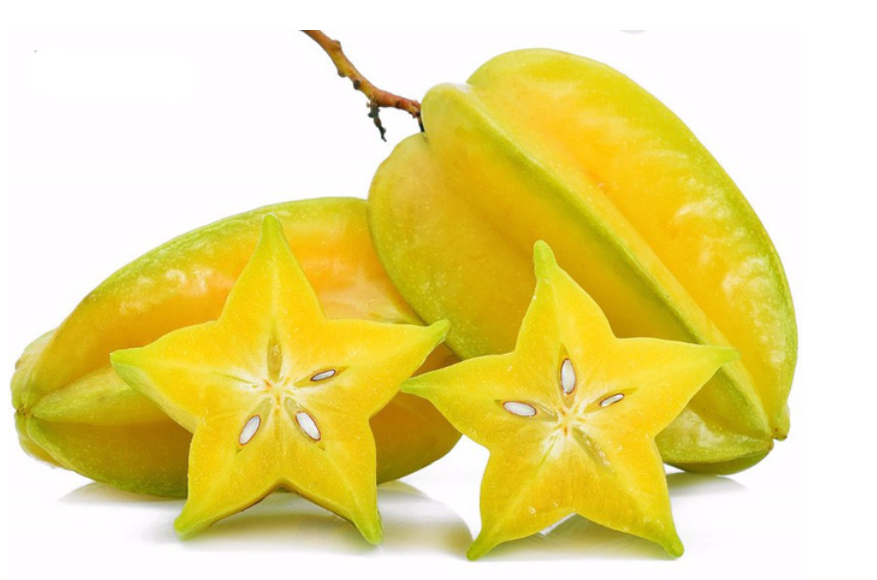 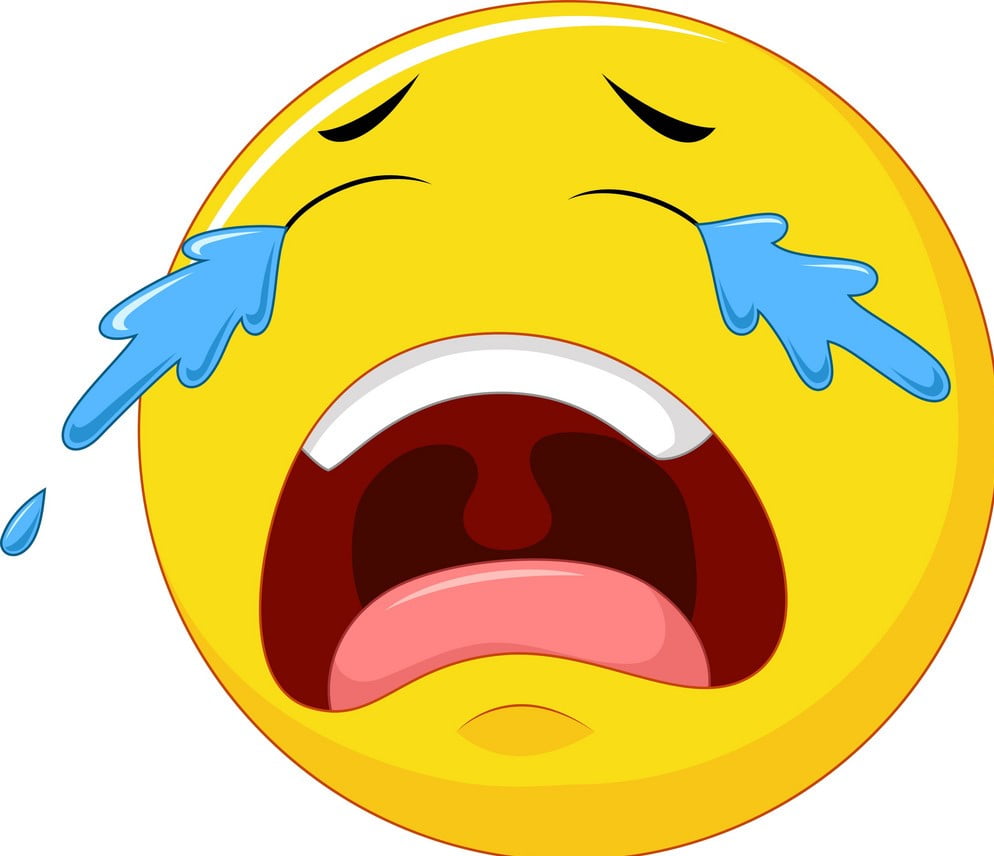 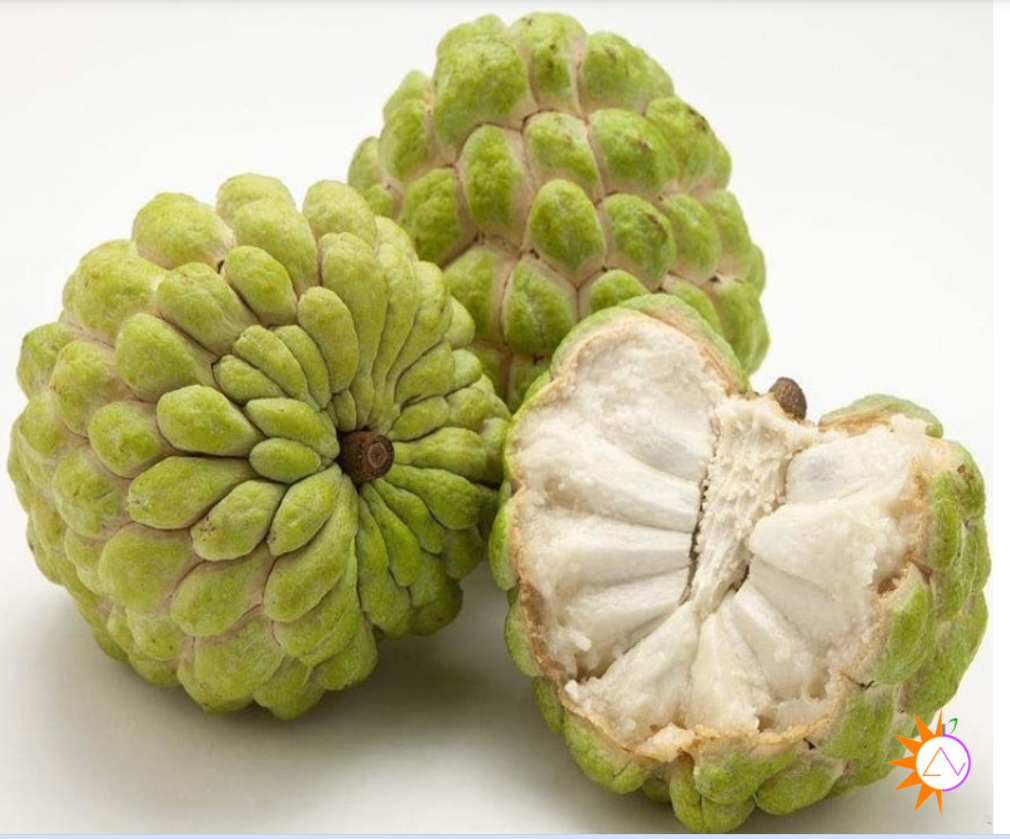 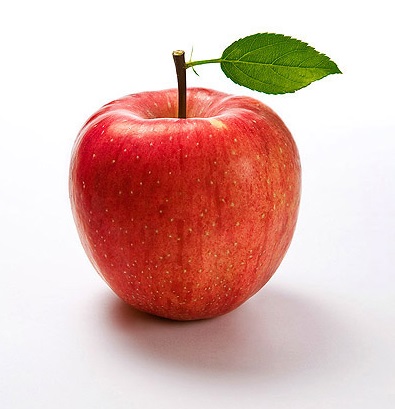 Con gì chân ngắnMà lại có màngMỏ bẹt màu vàngHay kêu cạp cạp?
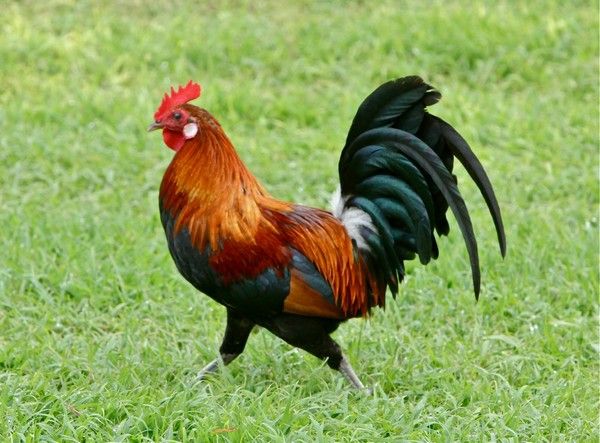 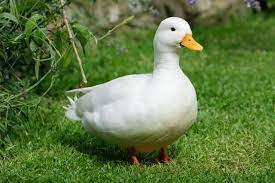 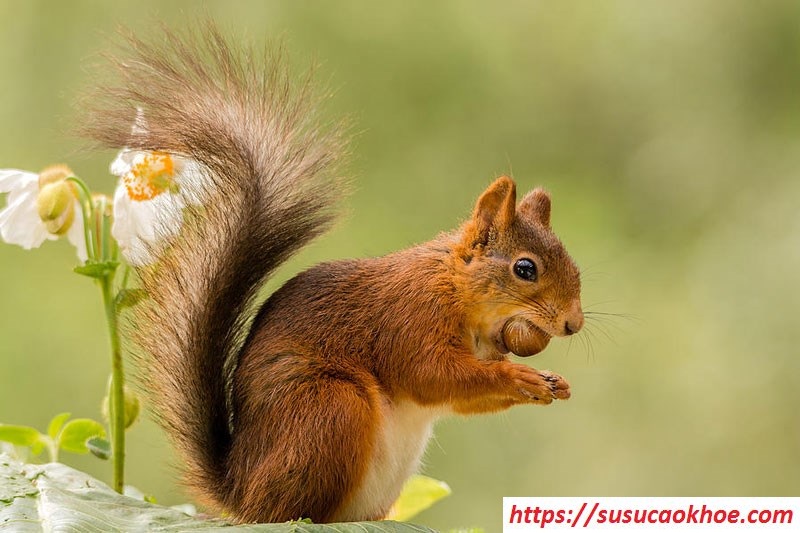 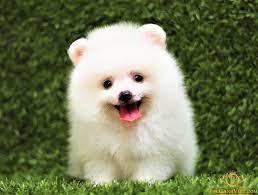 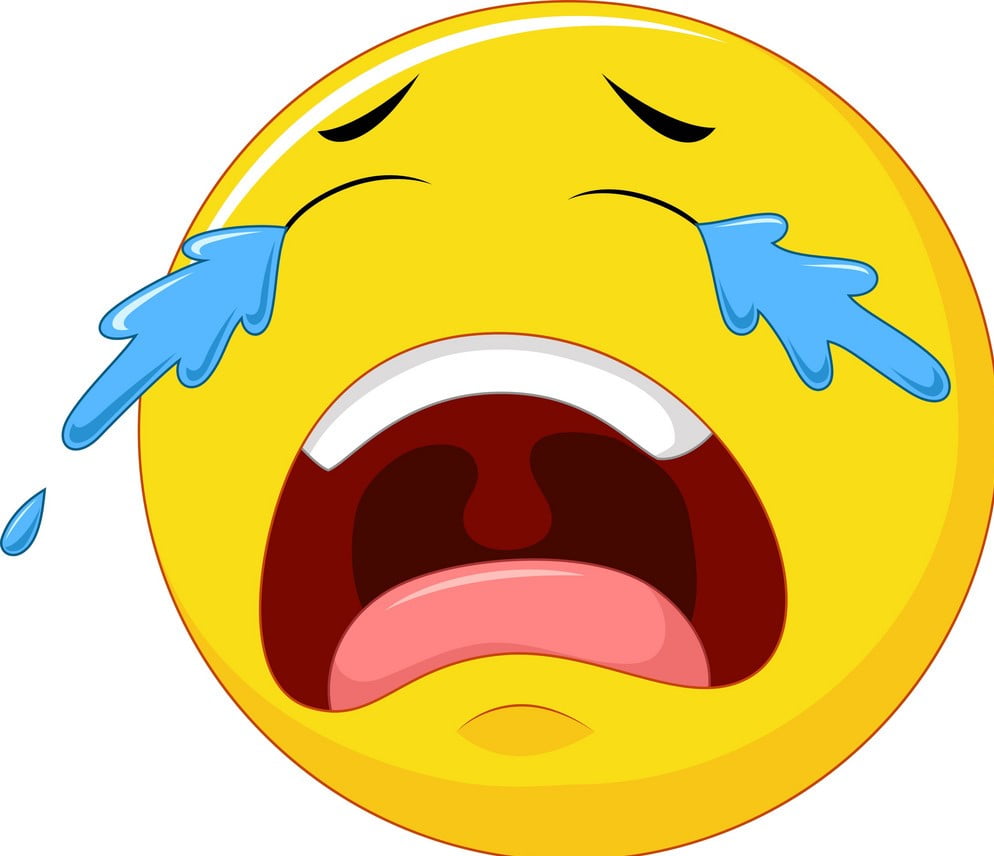 Đâu là hoa loa kèn ?
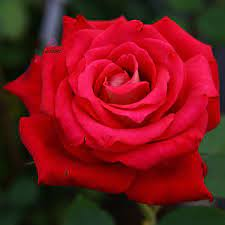 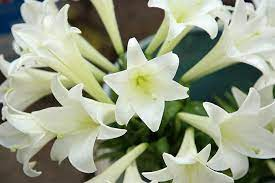 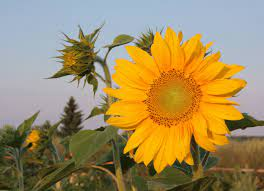 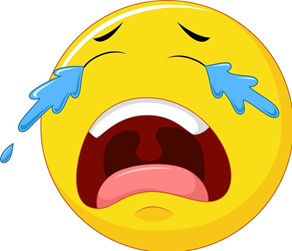 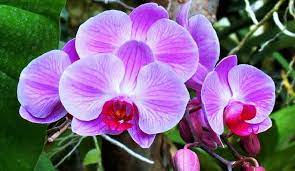 Vài hàng cước trắngCó cán cầm tayGiúp bé hàng ngàyĐánh răng sạch bóngLà cái gì ?
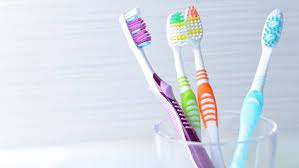 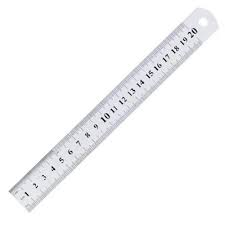 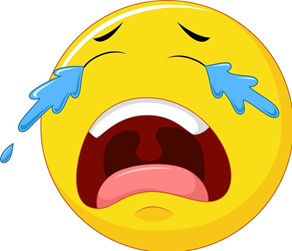 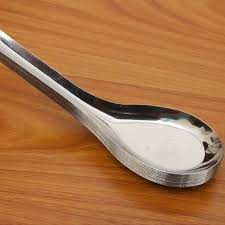 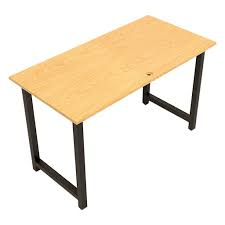 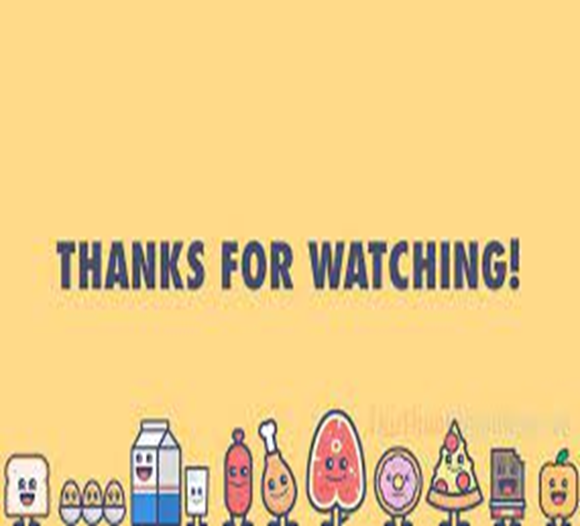